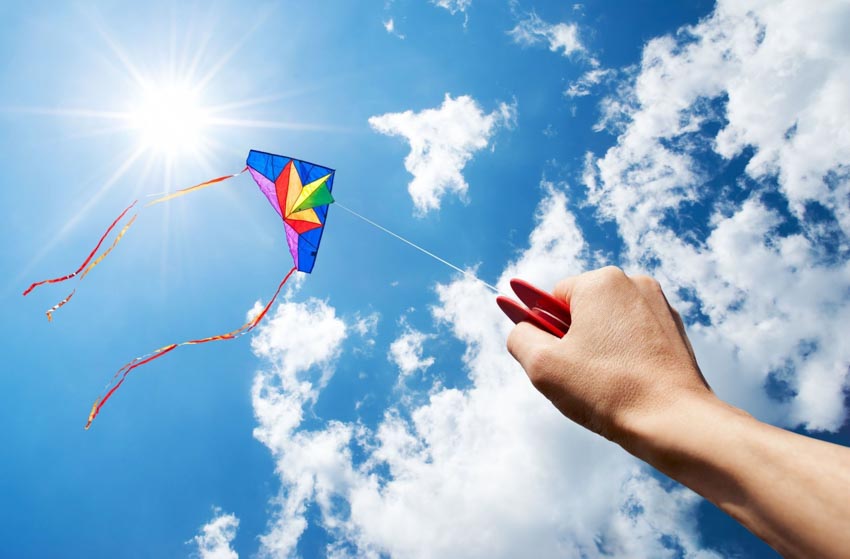 PHÒNG GIÁO DỤC VÀ ĐÀO TẠO ……….
TRƯỜNG …………..
MÔN TOÁN 7 (CÁNH DIỀU )
GV: …….
NĂM HỌC: 2022 - 2023
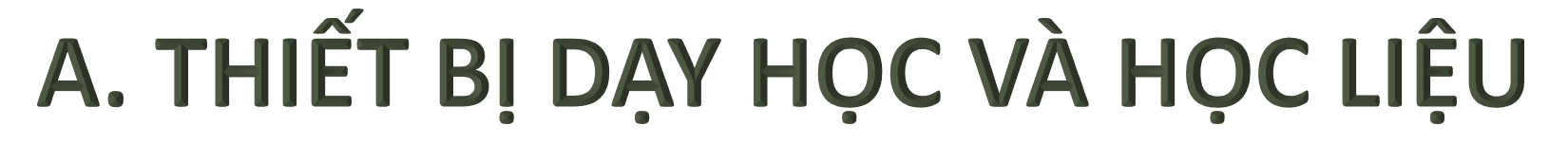 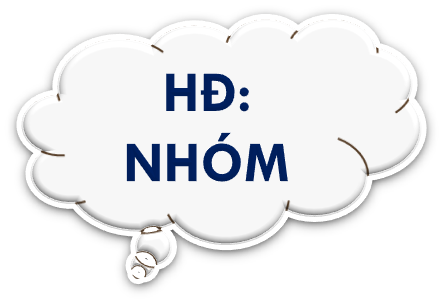 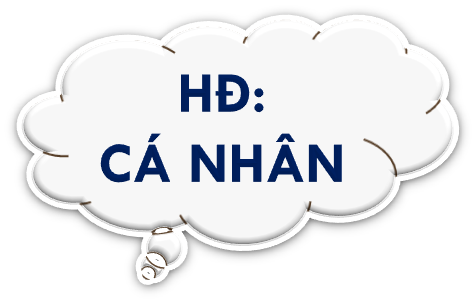 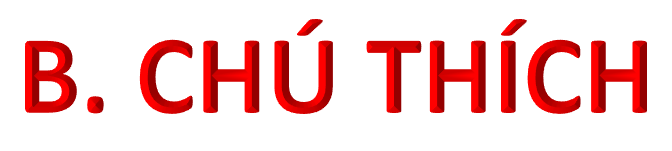 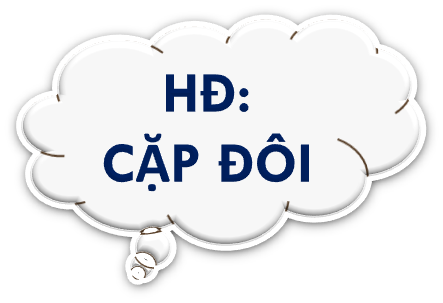 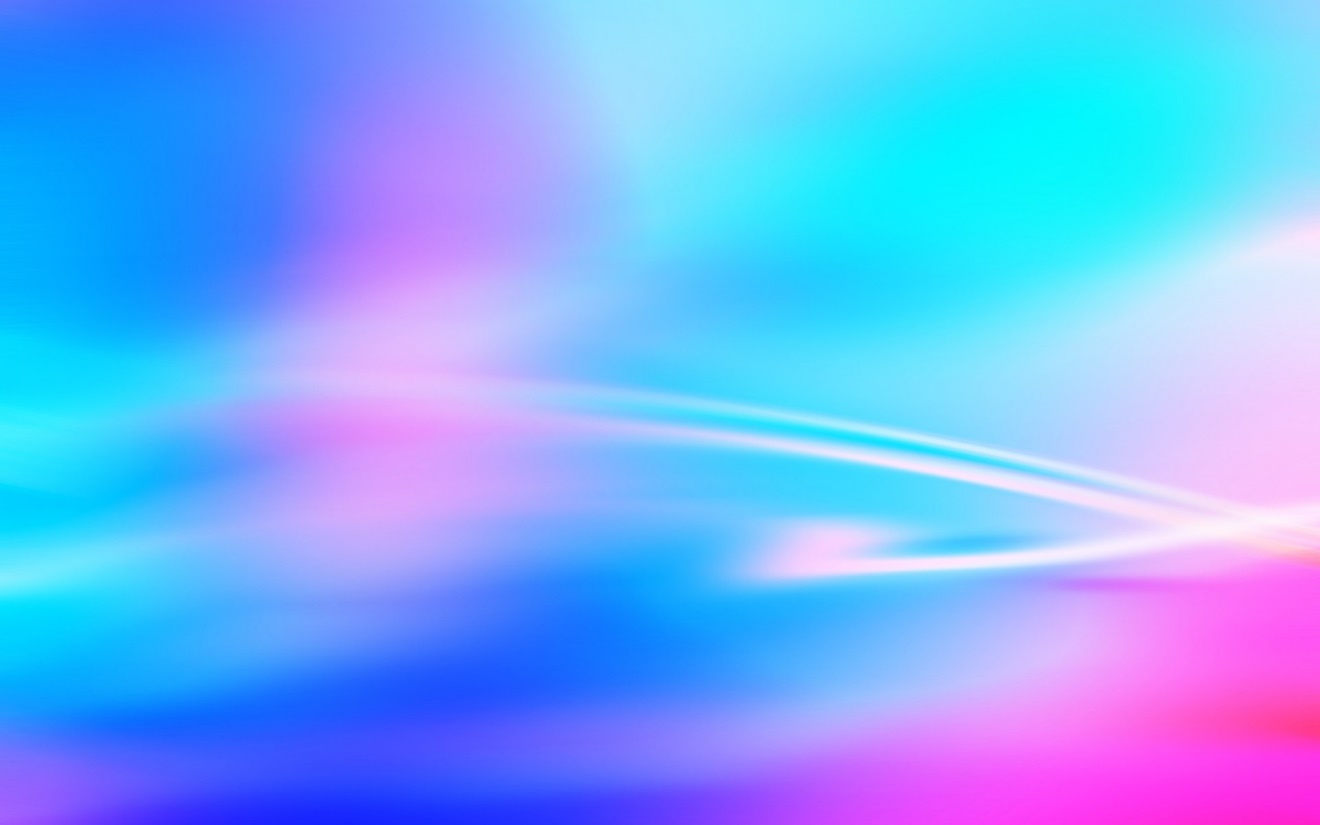 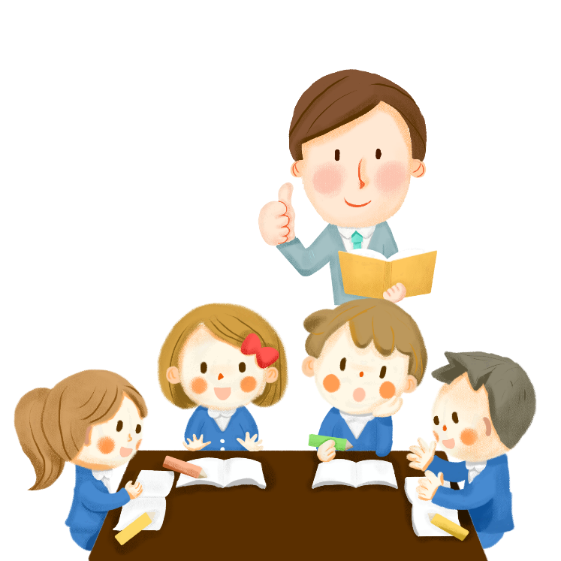 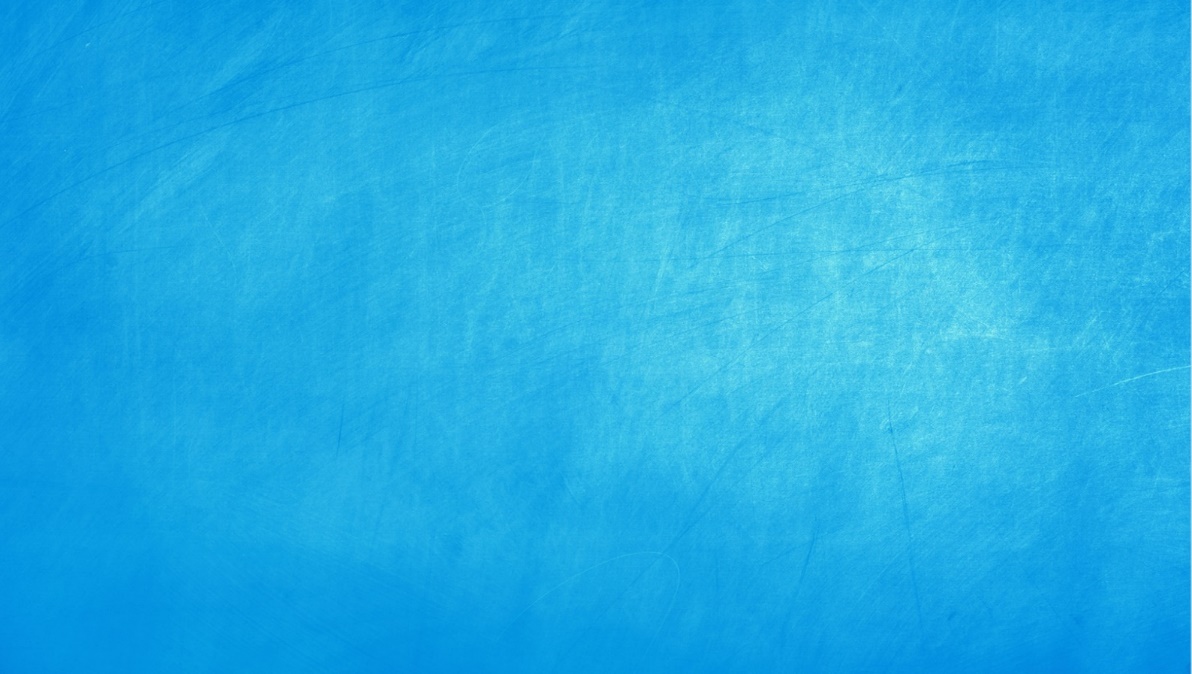 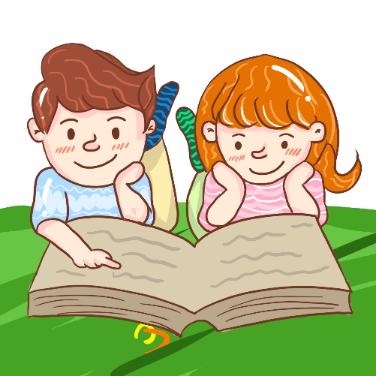 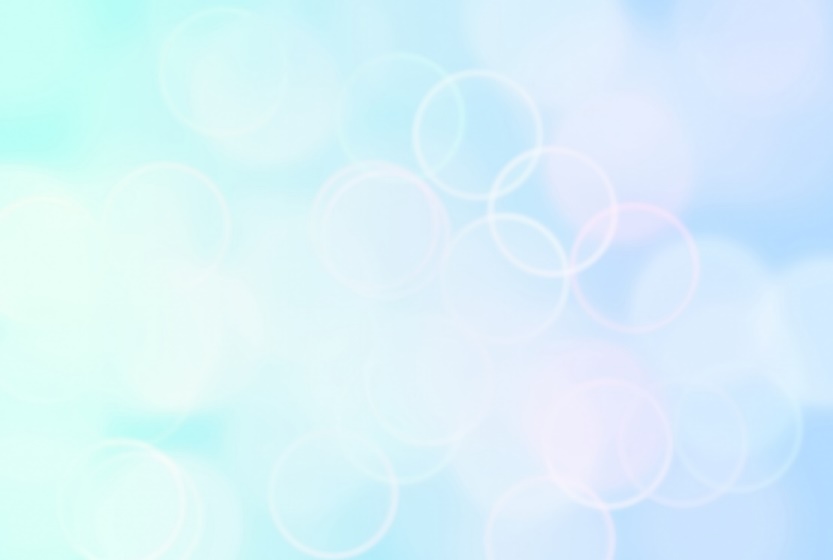 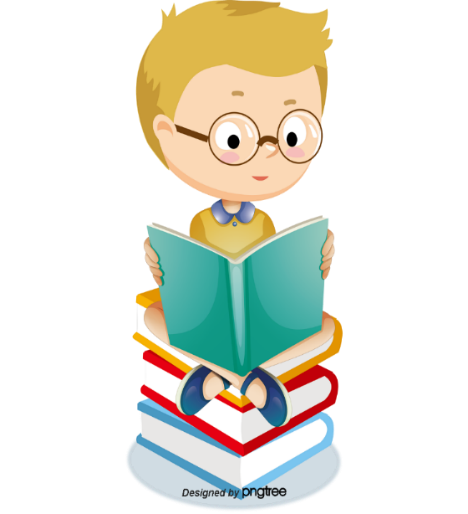 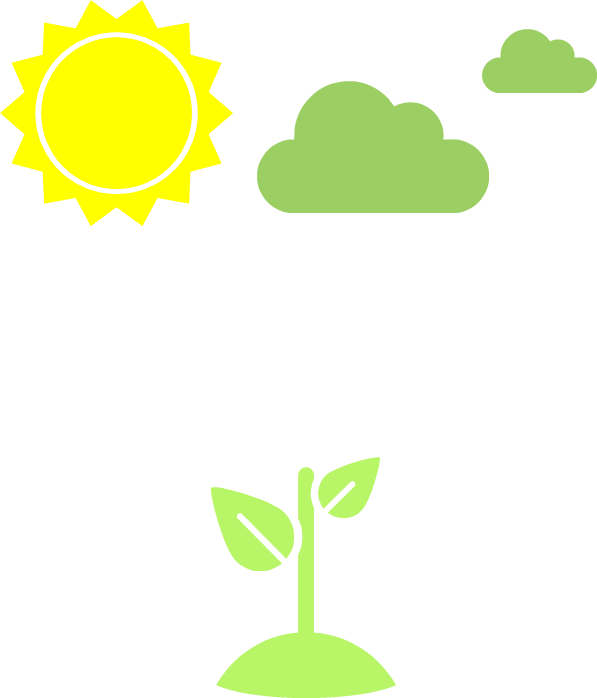 Hình thành 
kiến thức
Mở đầu
Vận dụng – Tìm tòi
Luyện tập
CÁC HOẠT ĐỘNG
HOẠT ĐỘNG
MỞ ĐẦU
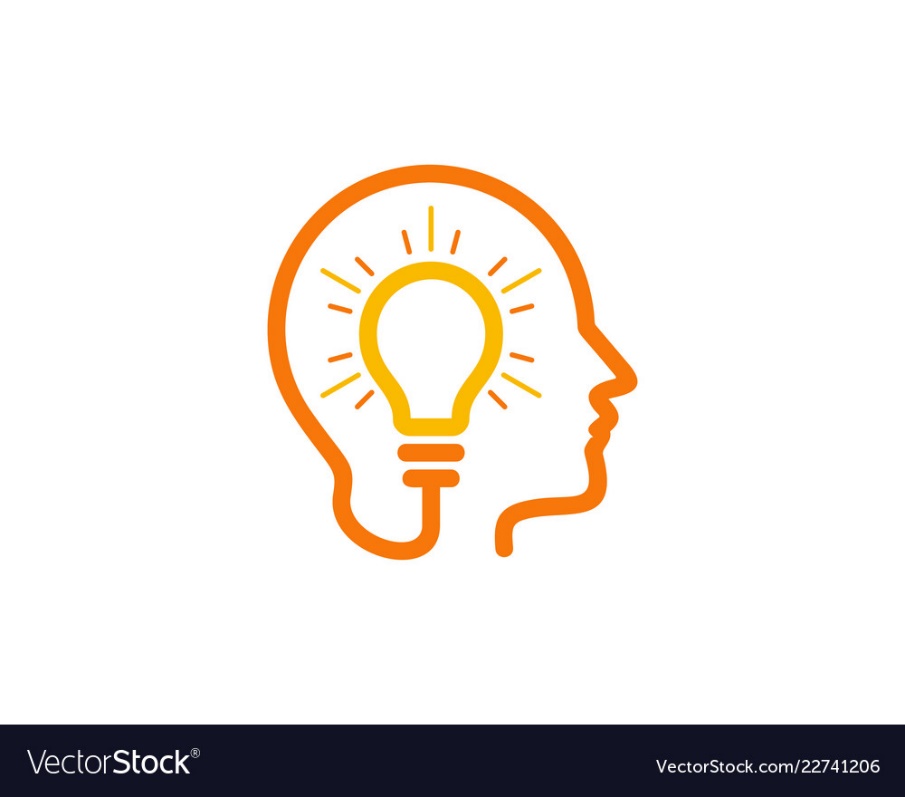 TRÒ CHƠI AI NHANH HƠN?
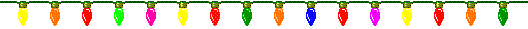 Thể lệ: HS dưới lớp giơ tay chọn đáp án thông qua một bài tập. Ai nhanh tay được quyền trả lời. Trả lời đúng được một phần quà. Trả lời sai nhường cơ hội cho HS khác.
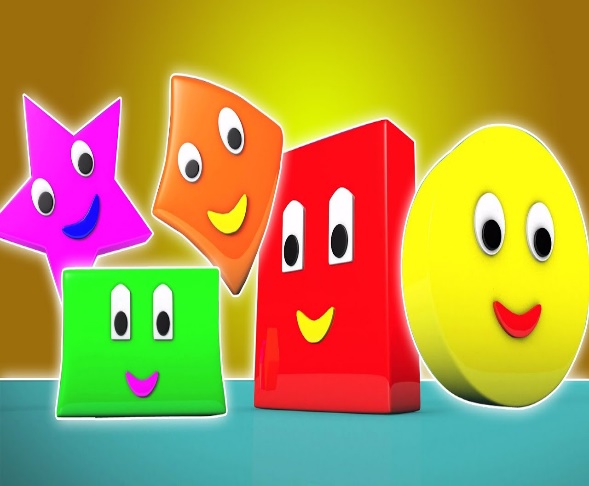 Phần thưởng: Bốc phiếu chọn quà với món quà là 1 chiếc bút bi, 1 tràng pháo tay; 1 điểm tích cực, …)
Bài tập: Hãy nối mỗi biểu thức ở cột A với một biểu thức ở cột B để được khẳng định đúng.
? Để làm đúng và làm nhanh được bài tập trên em đã áp dụng quy tắc gì đã được học ở lớp 6? Em hãy nhắc lại quy tắc đó?
Cột B
Cột A
a)
1)
b)
2)
c)
3)
d)
4)
* Quy tắc dấu ngoặc đối với số nguyên, phân số, số thập phân:
Khi bỏ dấu ngoặc có dấu “+” đằng trước, ta giữ nguyên dấu của các số hạng trong dấu ngoặc.
Khi bỏ dấu ngoặc có dấu “-” đằng trước, ta phải đổi dấu của các số hạng trong ngoặc: dấu “+” thành dấu “-” và dấu “-” thành dấu “+”.
Ở lớp 6 ta đã được học quy tắc dấu ngoặc đối với số nguyên, số thập phân, phân số. Quy tắc dấu ngoặc đối với số hữu tỉ cũng tương tự quy tắc dấu ngoặc đối với các loại số trên. Để hiểu rõ hơn, bài học hôm nay chúng ta cùng đi tìm hiểu.
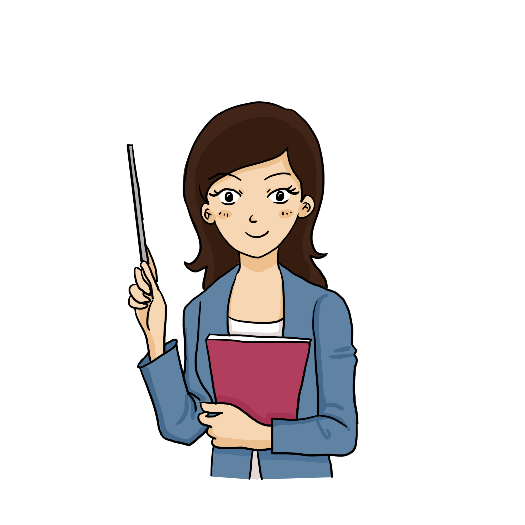 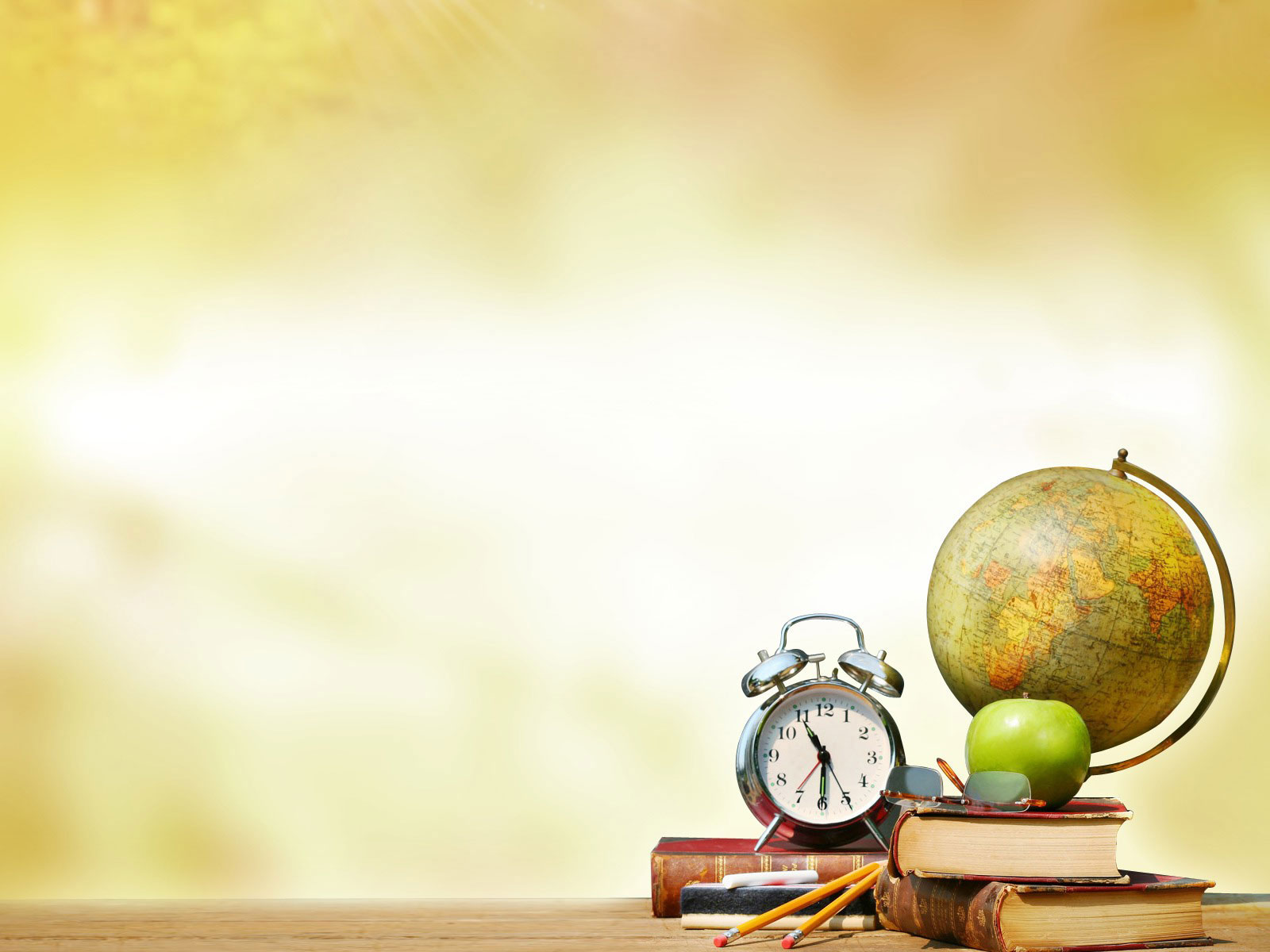 CHƯƠNG I: SỐ HỮU TỈ
Tiết …, BÀI 4
THỨ TỰ THỰC HIỆN CÁC PHÉP TÍNH. QUY TẮC DẤU NGOẶC
(Tiết 2)
HOẠT ĐỘNG
Hình thành kiến thức
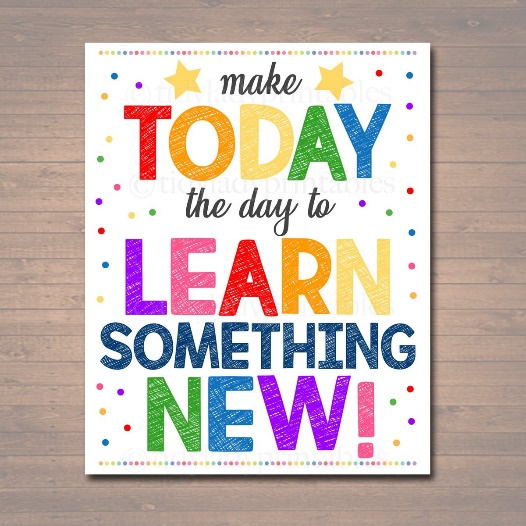 TIẾT - BÀI 4: THỨ TỰ THỰC HIỆN CÁC PHÉP TÍNH. QUY TẮC DẤU NGOẶC.
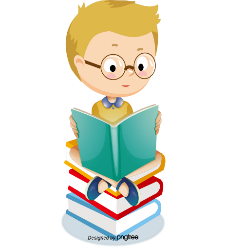 II. Quy tắc dấu ngoặc
Tương tự quy tắc dấu ngoặc đối với số nguyên, số thập phân, phân số. Em hãy nêu quy tắc dấu ngoặc đối với số hữu tỉ ?
* Nhận xét: Nếu đưa các số hạng vào trong dấu ngoặc có dấu “-” đằng trước thì phải đổi dấu các số hạng đó.
* Quy tắc: (Sgk-T25)
Thực hiện bỏ dấu ngoặc?
Ví dụ:
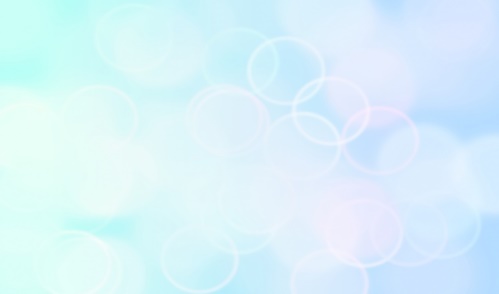 TIẾT - BÀI 4: THỨ TỰ THỰC HIỆN CÁC PHÉP TÍNH.         QUY TẮC DẤU NGOẶC.
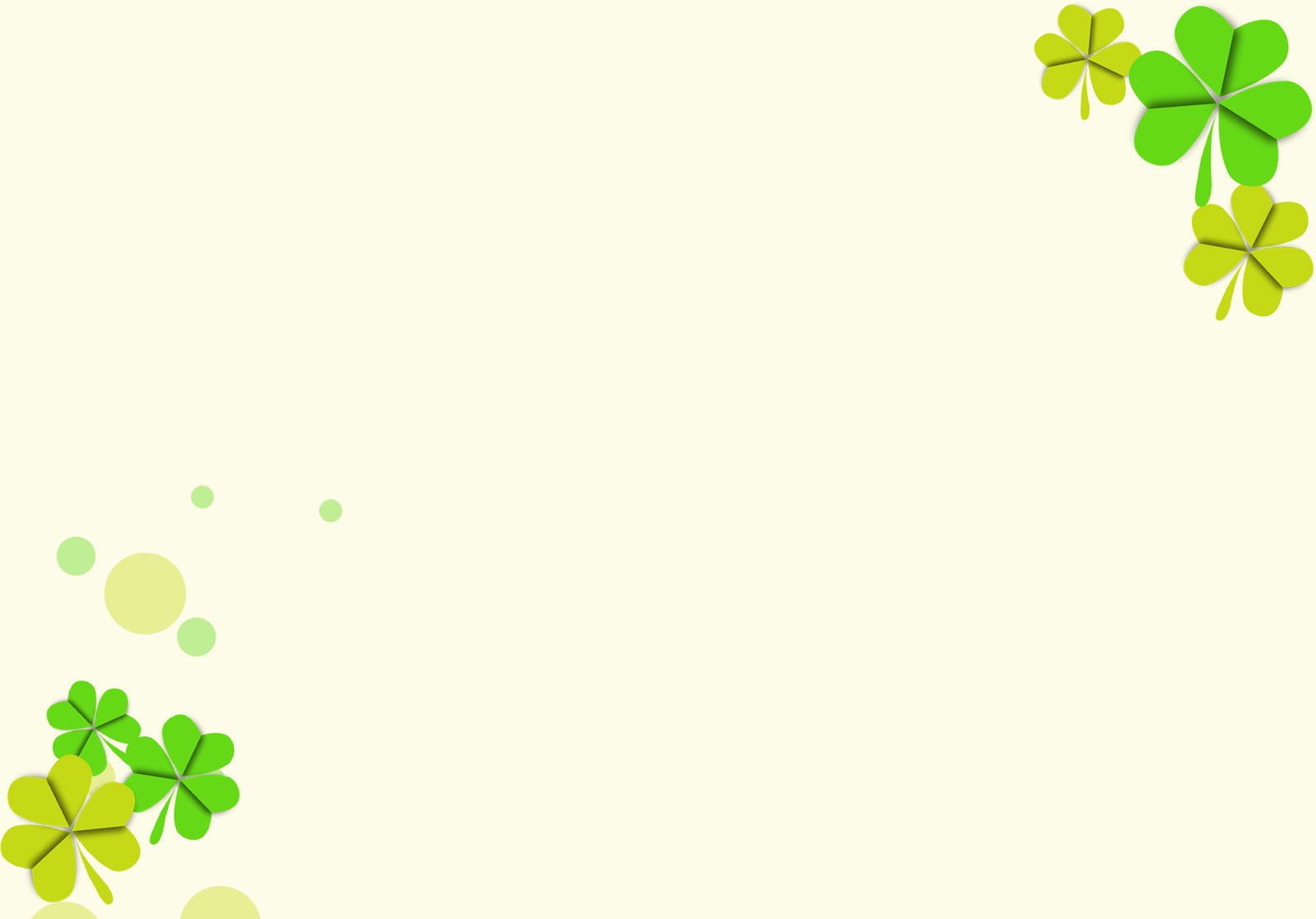 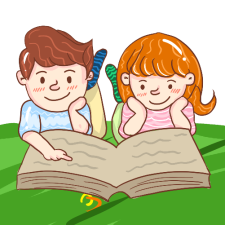 II. Quy tắc dấu ngoặc
Trong 4 phút
* Ví dụ 3: Tính một cách hợp lí.
Em hãy nêu cách làm đối với từng câu?
Giải
* Ví dụ 4: (Sgk – T25)
4:
3:
2:
1:
Hết giờ
0
59
58
57
56
55
54
53
52
51
50
49
48
47
46
45
43
42
41
40
39
38
37
36
35
34
33
32
31
30
29
28
27
26
25
24
23
22
21
20
19
18
17
16
15
14
13
12
11
10
9
8
7
6
5
4
3
2
1
60
59
58
57
56
55
54
53
52
51
50
49
48
47
46
45
44
43
42
41
40
39
38
37
36
35
34
33
32
31
30
29
28
27
26
25
24
23
22
21
20
19
18
17
16
15
14
13
12
11
10
9
8
7
6
5
4
3
2
1
60
59
58
57
56
55
54
53
52
51
50
49
48
47
46
45
44
43
42
41
40
39
38
37
36
35
34
33
32
31
30
29
28
27
26
25
24
23
22
21
20
19
18
17
16
15
14
13
12
11
10
9
8
7
6
5
4
3
2
1
60
59
58
57
56
55
54
53
52
51
50
49
48
47
46
45
44
43
42
41
40
39
38
37
36
35
34
33
32
31
30
29
28
27
26
25
24
23
22
21
20
19
18
17
16
15
14
13
12
11
10
9
8
7
6
5
4
3
2
1
0
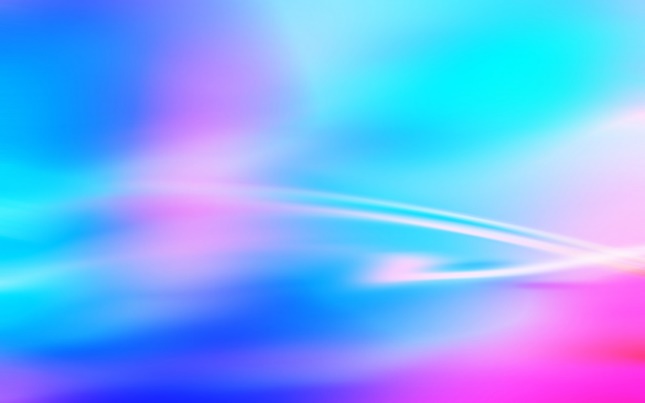 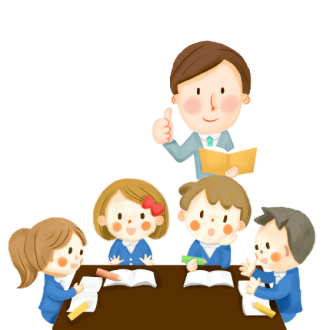 HOẠT ĐỘNG NHÓM
Trong 4 phút
* Lớp chia làm 6 nhóm làm bài luyện tập vận dụng 3, 4/Sgk/25 trên bảng nhóm.
Nhóm 1, 3, 5: Làm luyện tập vận dụng 3.
Nhóm 2, 4, 6: Làm luyện tập vận dụng 4.
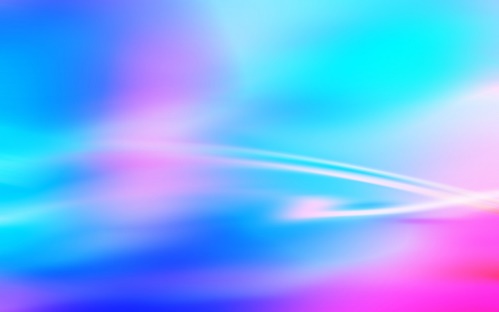 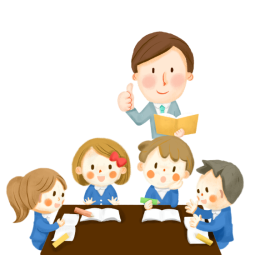 Trong 4 phút
* Luyện tập vận dụng 4: 
Tính một cách hợp lí.
* Luyện tập vận dụng 3:
Tính một cách hợp lí.
4:
3:
2:
1:
Hết giờ
0
59
58
57
56
55
54
53
52
51
50
49
48
47
46
45
43
42
41
40
39
38
37
36
35
34
33
32
31
30
29
28
27
26
25
24
23
22
21
20
19
18
17
16
15
14
13
12
11
10
9
8
7
6
5
4
3
2
1
60
59
58
57
56
55
54
53
52
51
50
49
48
47
46
45
44
43
42
41
40
39
38
37
36
35
34
33
32
31
30
29
28
27
26
25
24
23
22
21
20
19
18
17
16
15
14
13
12
11
10
9
8
7
6
5
4
3
2
1
60
59
58
57
56
55
54
53
52
51
50
49
48
47
46
45
44
43
42
41
40
39
38
37
36
35
34
33
32
31
30
29
28
27
26
25
24
23
22
21
20
19
18
17
16
15
14
13
12
11
10
9
8
7
6
5
4
3
2
1
60
59
58
57
56
55
54
53
52
51
50
49
48
47
46
45
44
43
42
41
40
39
38
37
36
35
34
33
32
31
30
29
28
27
26
25
24
23
22
21
20
19
18
17
16
15
14
13
12
11
10
9
8
7
6
5
4
3
2
1
0
* Luyện tập vận dụng 3:
* Luyện tập vận dụng 4:
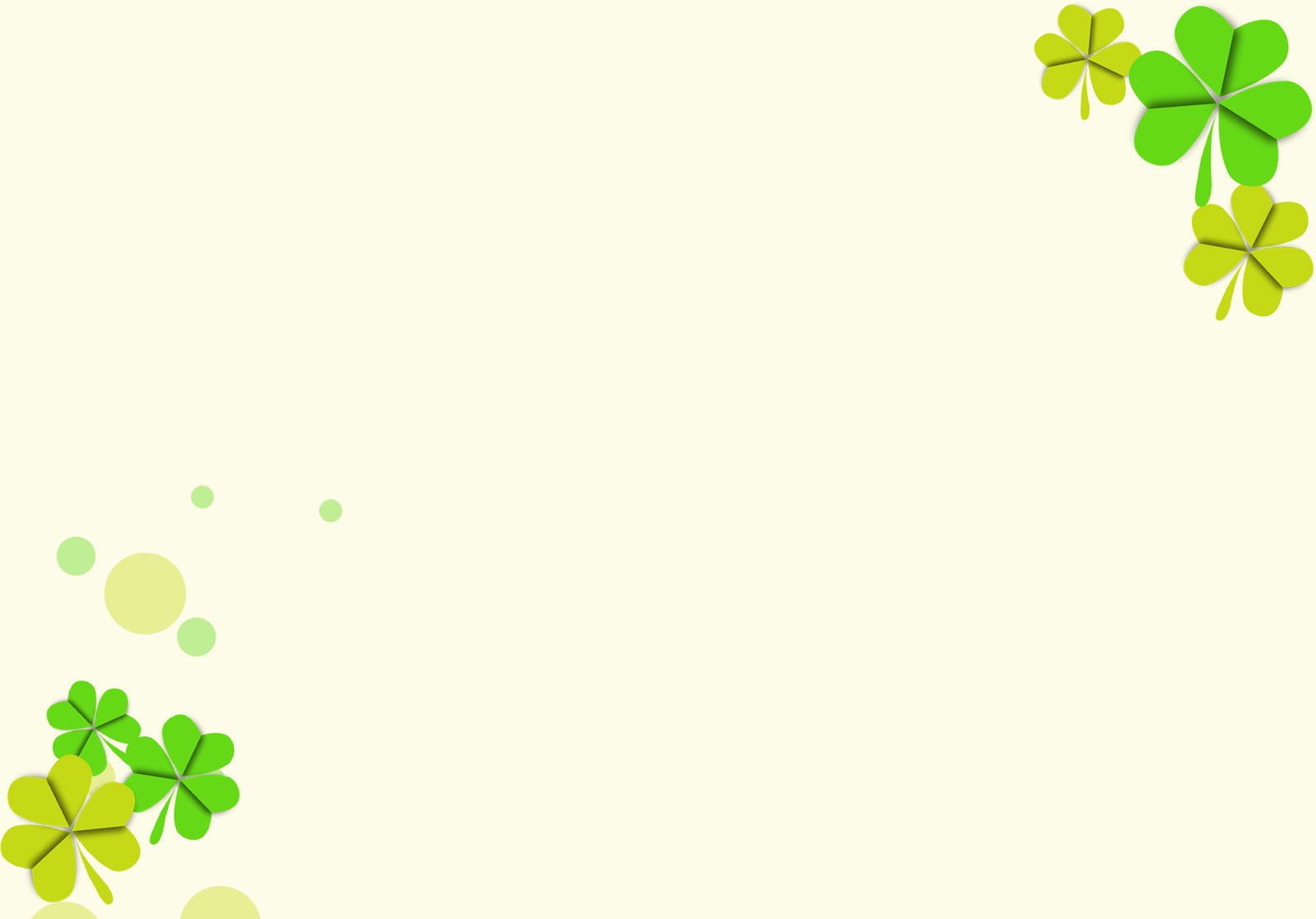 HOẠT ĐỘNG
Luyện tập
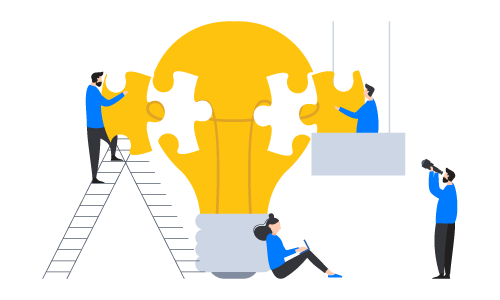 LUYỆN TẬP
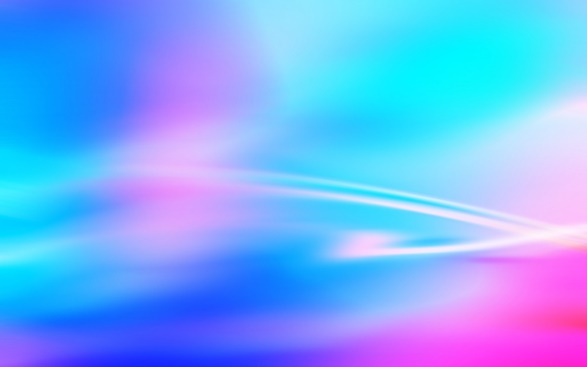 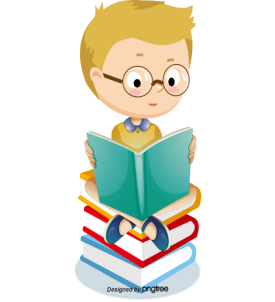 Bài 1: (Bài 4c,d/Sgk/26) Tính một cách hợp lí.
Trong 5 phút
Học sinh hoạt động cá nhân làm bài tập 4c,d/Sgk/26 trên phiếu học tập trong 5 phút.
05:00
04:59
04:58
04:57
04:56
04:55
04:54
04:53
04:52
04:51
04:50
04:49
04:48
04:47
04:46
04:45
04:44
04:43
04:42
04:41
04:40
04:39
04:38
04:37
04:36
04:35
04:34
04:33
04:32
04:31
04:30
04:29
04:28
04:27
04:26
04:25
04:24
04:23
04:22
04:21
04:20
04:19
04:18
04:17
04:16
04:15
04:14
04:13
04:12
04:11
04:10
04:09
04:08
04:07
04:06
04:05
04:04
04:03
04:02
04:01
04:00
03:59
03:58
03:57
03:56
03:55
03:54
03:53
03:52
03:51
03:50
03:49
03:48
03:47
03:46
03:45
03:44
03:43
03:42
03:41
03:40
03:39
03:38
03:37
03:36
03:35
03:34
03:33
03:32
03:31
03:30
03:29
03:28
03:27
03:26
03:25
03:24
03:23
03:22
03:21
03:20
03:19
03:18
03:17
03:16
03:15
03:14
03:13
03:12
03:11
03:10
03:09
03:08
03:07
03:06
03:05
03:04
03:03
03:02
03:01
03:00
02:59
02:58
02:57
02:56
02:55
02:54
02:53
02:52
02:51
02:50
02:49
02:48
02:47
02:46
02:45
02:44
02:43
02:42
02:41
02:40
02:39
02:38
02:37
02:36
02:35
02:34
02:33
02:32
02:31
02:30
02:29
02:28
02:27
02:26
02:25
02:24
02:23
02:22
02:21
02:20
02:19
02:18
02:17
02:16
02:15
02:14
02:13
02:12
02:11
02:10
02:09
02:08
02:07
02:06
02:05
02:04
02:03
02:02
02:01
02:00
01:59
01:58
01:57
01:56
01:55
01:54
01:53
01:52
01:51
01:50
01:49
01:48
01:47
01:46
01:45
01:44
01:43
01:42
01:41
01:40
01:39
01:38
01:37
01:36
01:35
01:34
01:33
01:32
01:31
01:30
01:29
01:28
01:27
01:26
01:25
01:24
01:23
01:22
01:21
01:20
01:19
01:18
01:17
01:16
01:15
01:14
01:13
01:12
01:11
01:10
01:09
01:08
01:07
01:06
01:05
01:04
01:03
01:02
01:01
01:00
00:59
00:58
00:57
00:56
00:55
00:54
00:53
00:52
00:51
00:50
00:49
00:48
00:47
00:46
00:45
00:44
00:43
00:42
00:41
00:40
00:39
00:38
00:37
00:36
00:35
00:34
00:33
00:32
00:31
00:30
00:29
00:28
00:27
00:26
00:25
00:24
00:23
00:22
00:21
00:20
00:19
00:18
00:17
00:16
00:15
00:14
00:13
00:12
00:11
00:10
00:09
00:08
00:07
00:06
00:05
00:04
00:03
00:02
00:01
00:00
TG
Bài 1: (Bài 4/Sgk/26) Tính một cách hợp lí.
LUYỆN TẬP
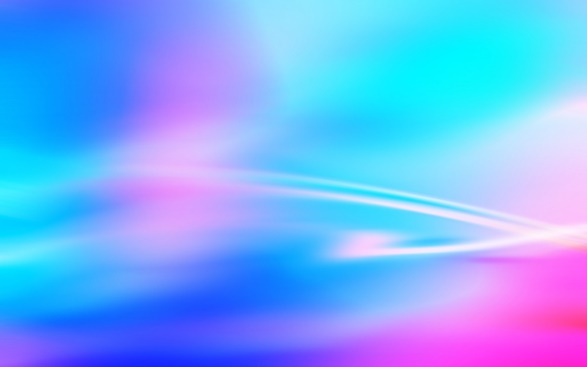 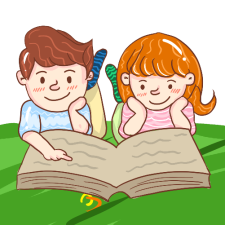 Bài 2: Tìm     biết:
Trong 5 phút
Em hãy nêu cách làm đối với  bài tập trên.
TG
05:00
04:59
04:58
04:57
04:56
04:55
04:54
04:53
04:52
04:51
04:50
04:49
04:48
04:47
04:46
04:45
04:44
04:43
04:42
04:41
04:40
04:39
04:38
04:37
04:36
04:35
04:34
04:33
04:32
04:31
04:30
04:29
04:28
04:27
04:26
04:25
04:24
04:23
04:22
04:21
04:20
04:19
04:18
04:17
04:16
04:15
04:14
04:13
04:12
04:11
04:10
04:09
04:08
04:07
04:06
04:05
04:04
04:03
04:02
04:01
04:00
03:59
03:58
03:57
03:56
03:55
03:54
03:53
03:52
03:51
03:50
03:49
03:48
03:47
03:46
03:45
03:44
03:43
03:42
03:41
03:40
03:39
03:38
03:37
03:36
03:35
03:34
03:33
03:32
03:31
03:30
03:29
03:28
03:27
03:26
03:25
03:24
03:23
03:22
03:21
03:20
03:19
03:18
03:17
03:16
03:15
03:14
03:13
03:12
03:11
03:10
03:09
03:08
03:07
03:06
03:05
03:04
03:03
03:02
03:01
03:00
02:59
02:58
02:57
02:56
02:55
02:54
02:53
02:52
02:51
02:50
02:49
02:48
02:47
02:46
02:45
02:44
02:43
02:42
02:41
02:40
02:39
02:38
02:37
02:36
02:35
02:34
02:33
02:32
02:31
02:30
02:29
02:28
02:27
02:26
02:25
02:24
02:23
02:22
02:21
02:20
02:19
02:18
02:17
02:16
02:15
02:14
02:13
02:12
02:11
02:10
02:09
02:08
02:07
02:06
02:05
02:04
02:03
02:02
02:01
02:00
01:59
01:58
01:57
01:56
01:55
01:54
01:53
01:52
01:51
01:50
01:49
01:48
01:47
01:46
01:45
01:44
01:43
01:42
01:41
01:40
01:39
01:38
01:37
01:36
01:35
01:34
01:33
01:32
01:31
01:30
01:29
01:28
01:27
01:26
01:25
01:24
01:23
01:22
01:21
01:20
01:19
01:18
01:17
01:16
01:15
01:14
01:13
01:12
01:11
01:10
01:09
01:08
01:07
01:06
01:05
01:04
01:03
01:02
01:01
01:00
00:59
00:58
00:57
00:56
00:55
00:54
00:53
00:52
00:51
00:50
00:49
00:48
00:47
00:46
00:45
00:44
00:43
00:42
00:41
00:40
00:39
00:38
00:37
00:36
00:35
00:34
00:33
00:32
00:31
00:30
00:29
00:28
00:27
00:26
00:25
00:24
00:23
00:22
00:21
00:20
00:19
00:18
00:17
00:16
00:15
00:14
00:13
00:12
00:11
00:10
00:09
00:08
00:07
00:06
00:05
00:04
00:03
00:02
00:01
00:00
Bài 2: Tìm     biết:
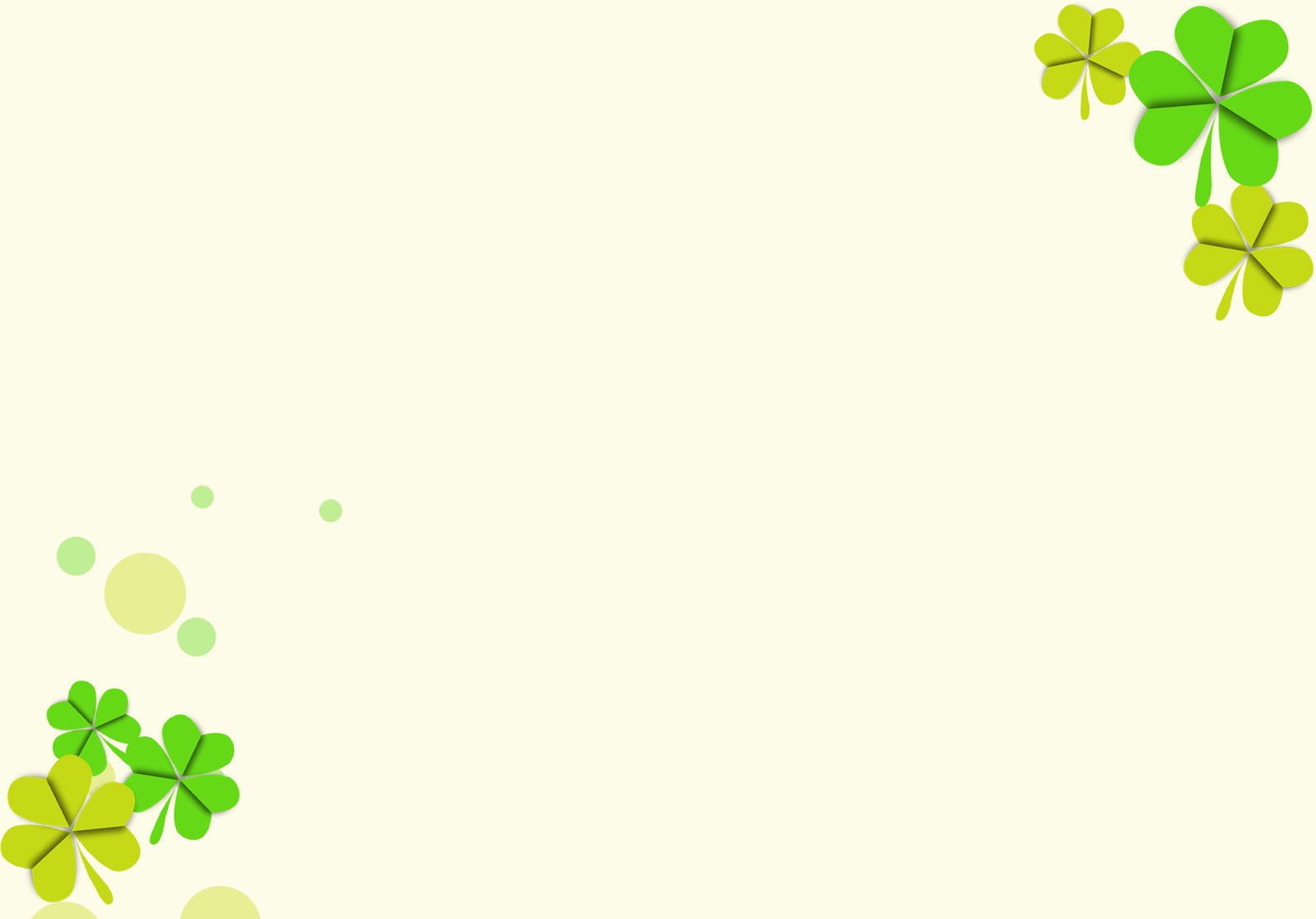 Vậy
Vậy
HOẠT ĐỘNG
VẬN DỤNG
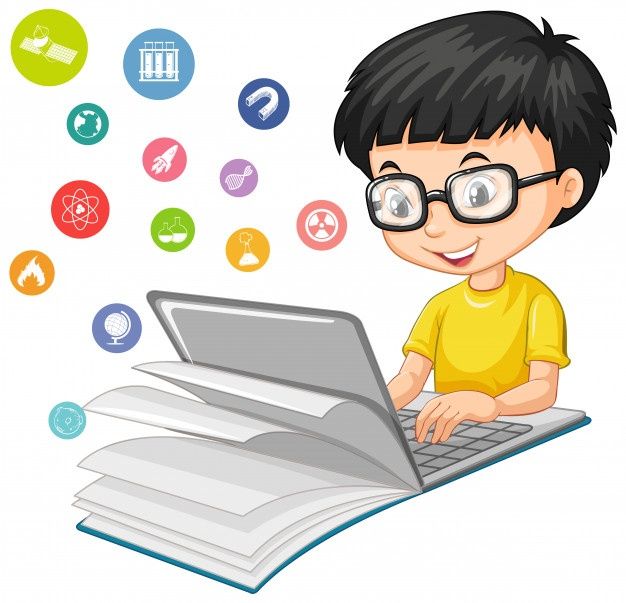 Bài 3: Lan mua 20 quyển vở, 20 chiếc bút bi, 2 hộp bút chì mỗi hộp có 12 chiếc. Tổng số tiền Lan phải thanh toán là 300000 đồng. Lan chỉ nhớ giá của một quyển vở là 8500 đồng, giá của một chiếc bút bi là  3500 đồng. Hãy tính giúp Lan xem một chiếc bút chì giá bao nhiêu tiền?
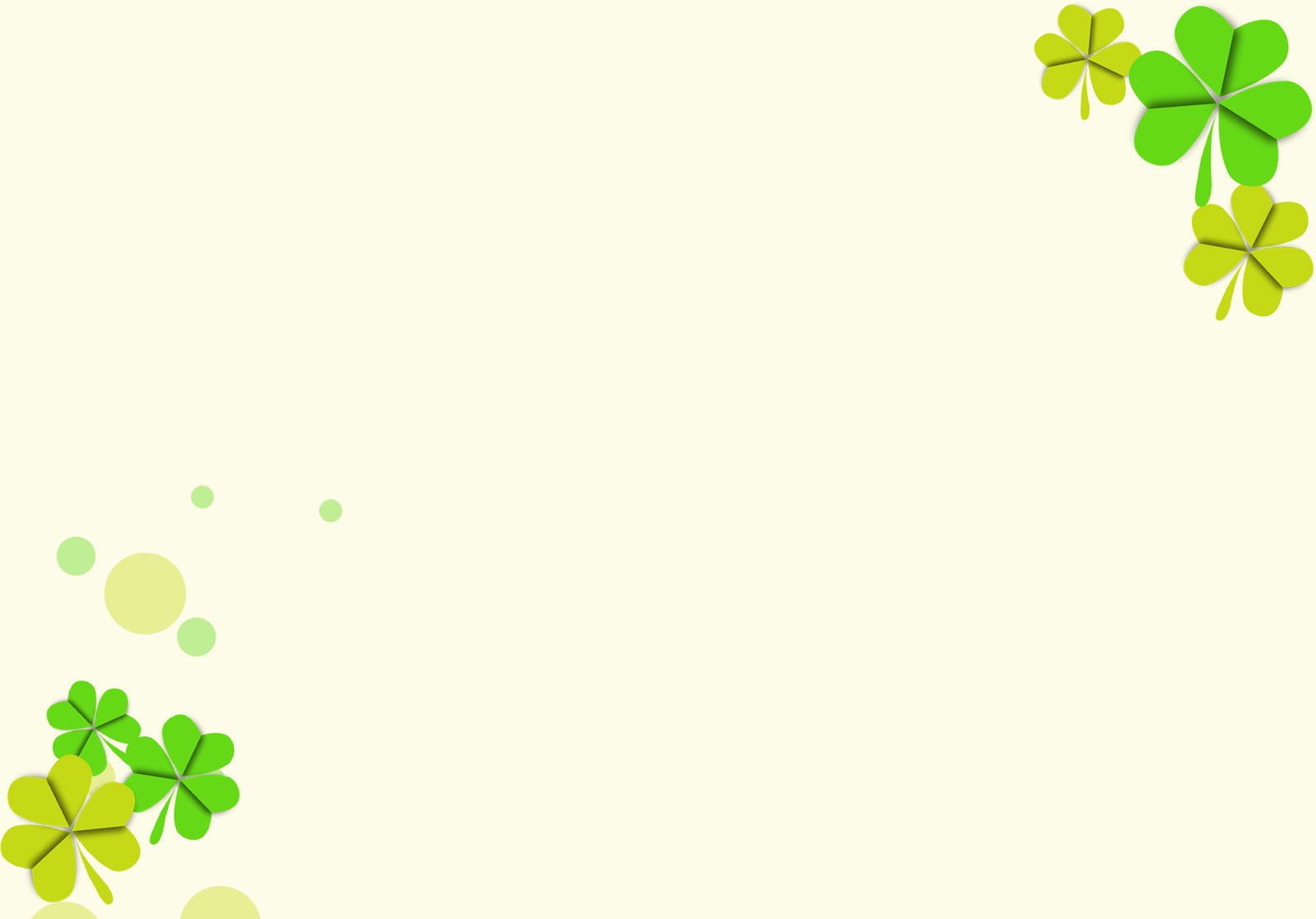 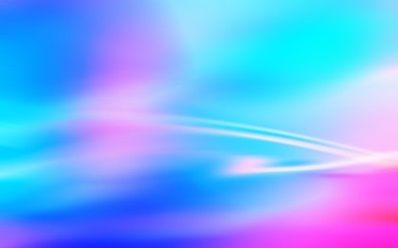 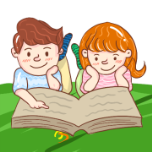 Giải
Trong 5 phút
Giá tiền của hai hộp bút chì là:
Em hãy nêu cách làm?
(đồng)
Vậy giá tiền của một chiếc bút chì là:
(đồng)
05:00
04:59
04:58
04:57
04:56
04:55
04:54
04:53
04:52
04:51
04:50
04:49
04:48
04:47
04:46
04:45
04:44
04:43
04:42
04:41
04:40
04:39
04:38
04:37
04:36
04:35
04:34
04:33
04:32
04:31
04:30
04:29
04:28
04:27
04:26
04:25
04:24
04:23
04:22
04:21
04:20
04:19
04:18
04:17
04:16
04:15
04:14
04:13
04:12
04:11
04:10
04:09
04:08
04:07
04:06
04:05
04:04
04:03
04:02
04:01
04:00
03:59
03:58
03:57
03:56
03:55
03:54
03:53
03:52
03:51
03:50
03:49
03:48
03:47
03:46
03:45
03:44
03:43
03:42
03:41
03:40
03:39
03:38
03:37
03:36
03:35
03:34
03:33
03:32
03:31
03:30
03:29
03:28
03:27
03:26
03:25
03:24
03:23
03:22
03:21
03:20
03:19
03:18
03:17
03:16
03:15
03:14
03:13
03:12
03:11
03:10
03:09
03:08
03:07
03:06
03:05
03:04
03:03
03:02
03:01
03:00
02:59
02:58
02:57
02:56
02:55
02:54
02:53
02:52
02:51
02:50
02:49
02:48
02:47
02:46
02:45
02:44
02:43
02:42
02:41
02:40
02:39
02:38
02:37
02:36
02:35
02:34
02:33
02:32
02:31
02:30
02:29
02:28
02:27
02:26
02:25
02:24
02:23
02:22
02:21
02:20
02:19
02:18
02:17
02:16
02:15
02:14
02:13
02:12
02:11
02:10
02:09
02:08
02:07
02:06
02:05
02:04
02:03
02:02
02:01
02:00
01:59
01:58
01:57
01:56
01:55
01:54
01:53
01:52
01:51
01:50
01:49
01:48
01:47
01:46
01:45
01:44
01:43
01:42
01:41
01:40
01:39
01:38
01:37
01:36
01:35
01:34
01:33
01:32
01:31
01:30
01:29
01:28
01:27
01:26
01:25
01:24
01:23
01:22
01:21
01:20
01:19
01:18
01:17
01:16
01:15
01:14
01:13
01:12
01:11
01:10
01:09
01:08
01:07
01:06
01:05
01:04
01:03
01:02
01:01
01:00
00:59
00:58
00:57
00:56
00:55
00:54
00:53
00:52
00:51
00:50
00:49
00:48
00:47
00:46
00:45
00:44
00:43
00:42
00:41
00:40
00:39
00:38
00:37
00:36
00:35
00:34
00:33
00:32
00:31
00:30
00:29
00:28
00:27
00:26
00:25
00:24
00:23
00:22
00:21
00:20
00:19
00:18
00:17
00:16
00:15
00:14
00:13
00:12
00:11
00:10
00:09
00:08
00:07
00:06
00:05
00:04
00:03
00:02
00:01
00:00
TG
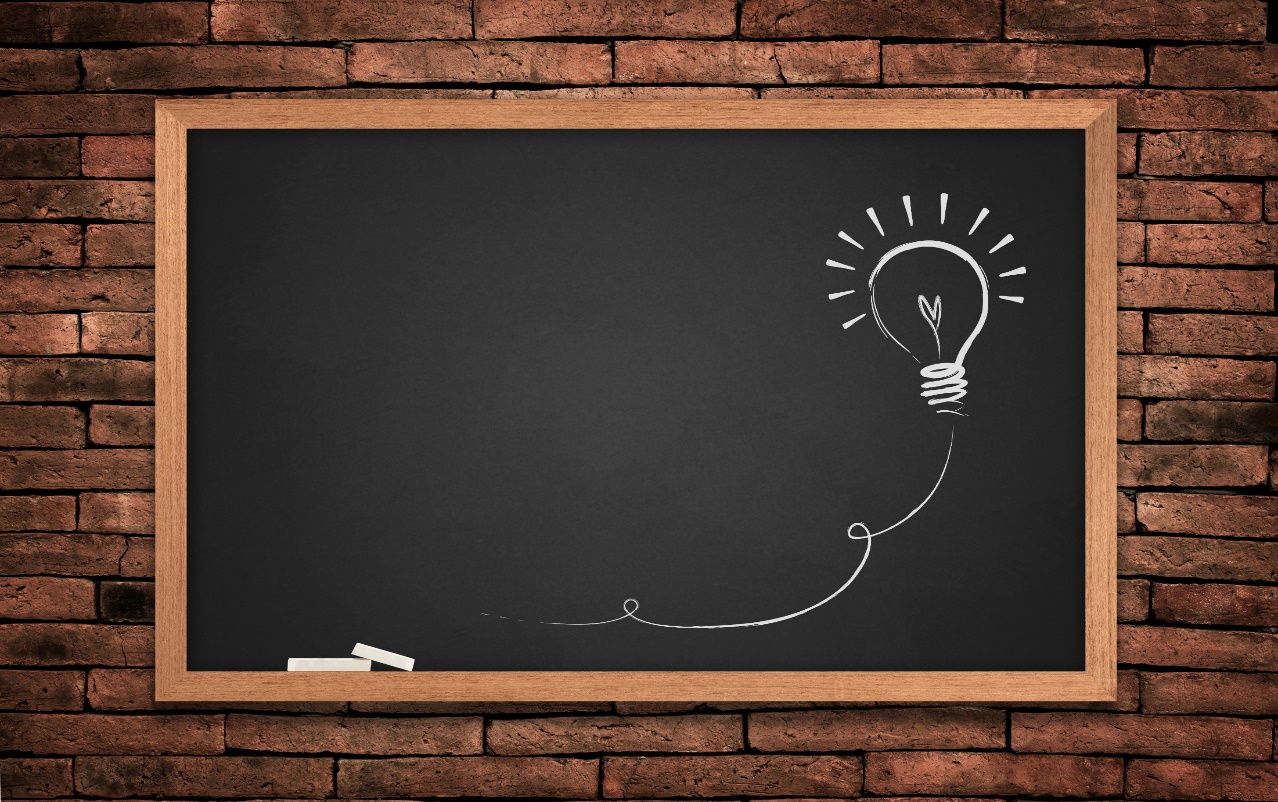 Hướng dẫn về nhà
- Xem lại, ghi nhớ: Thứ tự thực hiện các phép tính, quy tắc dấu ngoặc.
- Bài tập: Làm bài tập 5,6,7,8 SGK – T 25,26.
- Chuẩn bị cho tiết luyện tập sau.
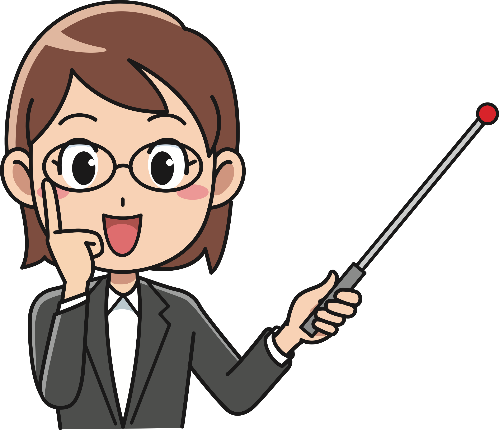